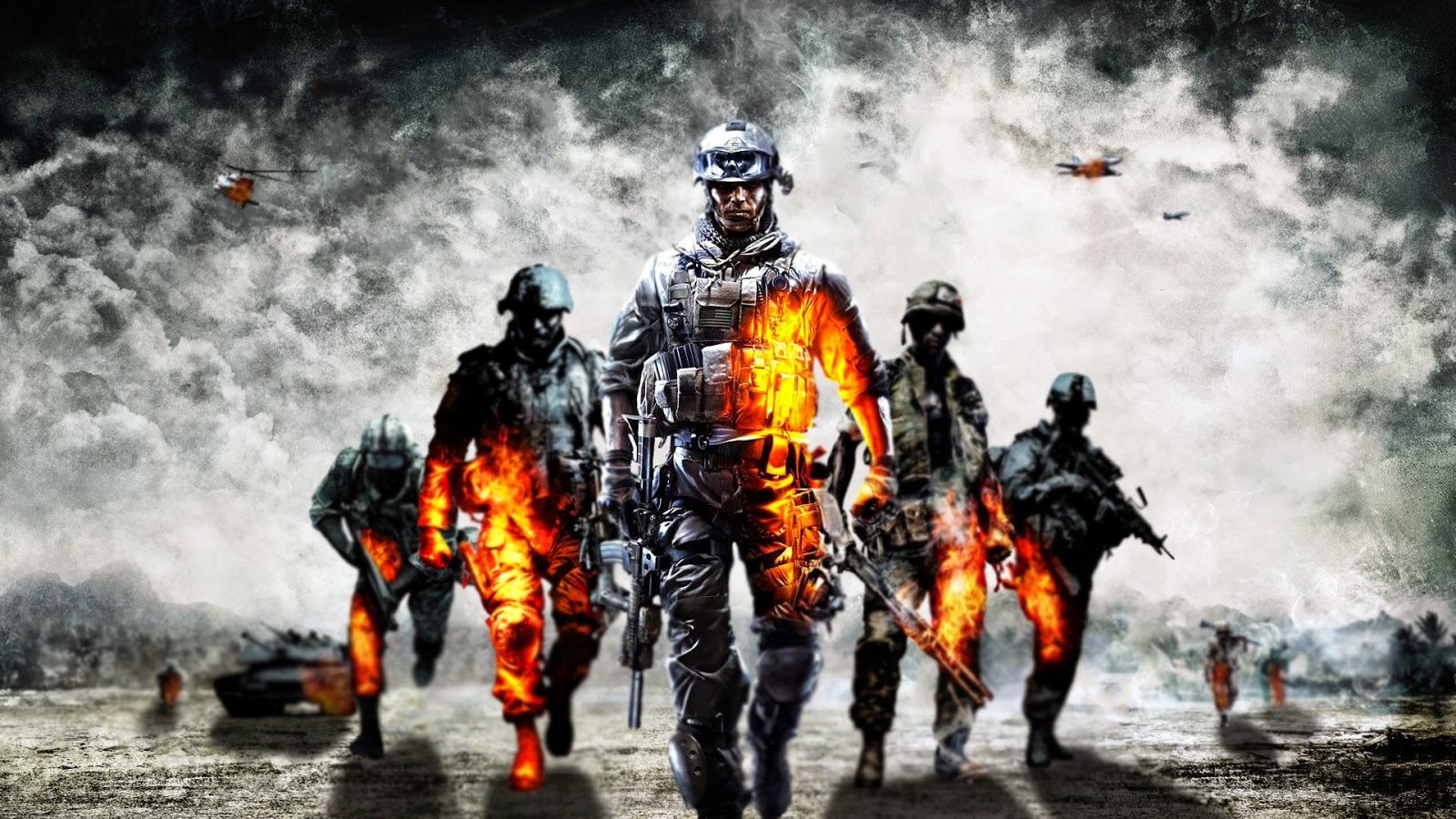 Pelotão De Elite
Pr. Marcelo Augusto de Carvalho
[Speaker Notes: www.4tons.com
Pr. Marcelo Augusto de Carvalho

Lavras-MG 15/03/2009]
Hebraico é Wayyiqra No grego "Levítico“
AUTOR  - Moisés
DATA  1445 a.C" na primeira fase da caminhada pelo deserto do Sinai, 
TEMPO DE AÇÃO 
Em 1445 a.C nas últimas semanas do povo ao pé do Monte Sinai
VERSO-CHAVE  19.2 
TEMA - COMO SER SANTO PARA SERVIRMOS A DEUS.
[Speaker Notes: Hebraico é Wayyiqra“ "E chamou o Senhor", No grego é "Levítico – “Lei dos Levitas”
AUTOR  - Moisés
DATA  1445 a,C" provavelmente na primeira fase da caminhada pelo deserto do Sinai, 
TEMPO DE AÇÃO 
Em 1445 a.C nas últimas semanas do povo ao pé do Monte Sinai, enquanto recebiam as leis
VERSO-CHAVE  19.2 
TEMA - COMO SER SANTO PARA SERVIRMOS A DEUS.]
1 Pedro 2.9: Objetivo da Liberdade
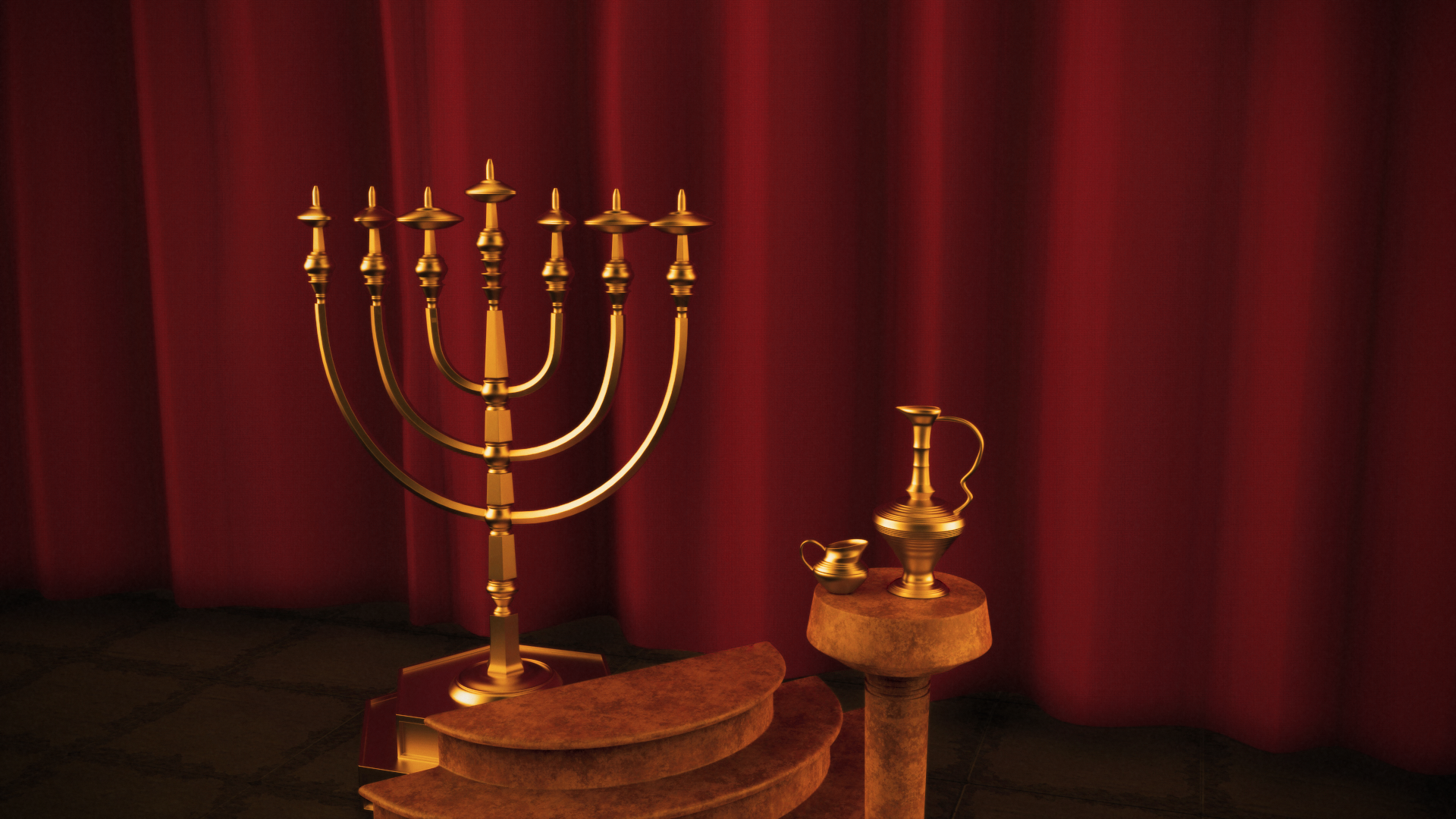 Nação De Sacerdotes
Viver Como Sacerdotes
[Speaker Notes: Deus os tirou do Egito com um propósito bem claro: Nação de sacerdotes. Viver como sacerdotes
Rippies: liberdade sem razão! Sem motivos! E sem objetivos!]
Tudo A Ver Conosco! Apoc. 14.6-14
IASD surgiu para chamar a atenção do mundo para o santuário
Povo que surgiu para viver como sacerdotes
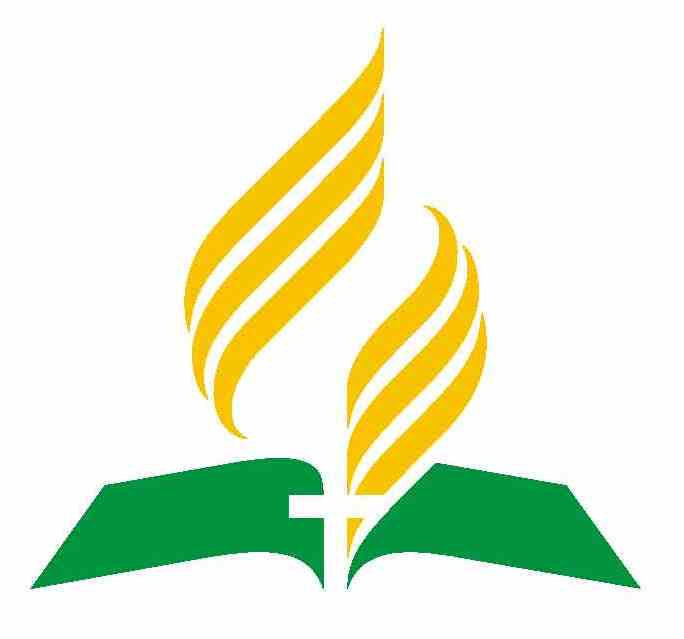 Por Isto Um Profeta Especial
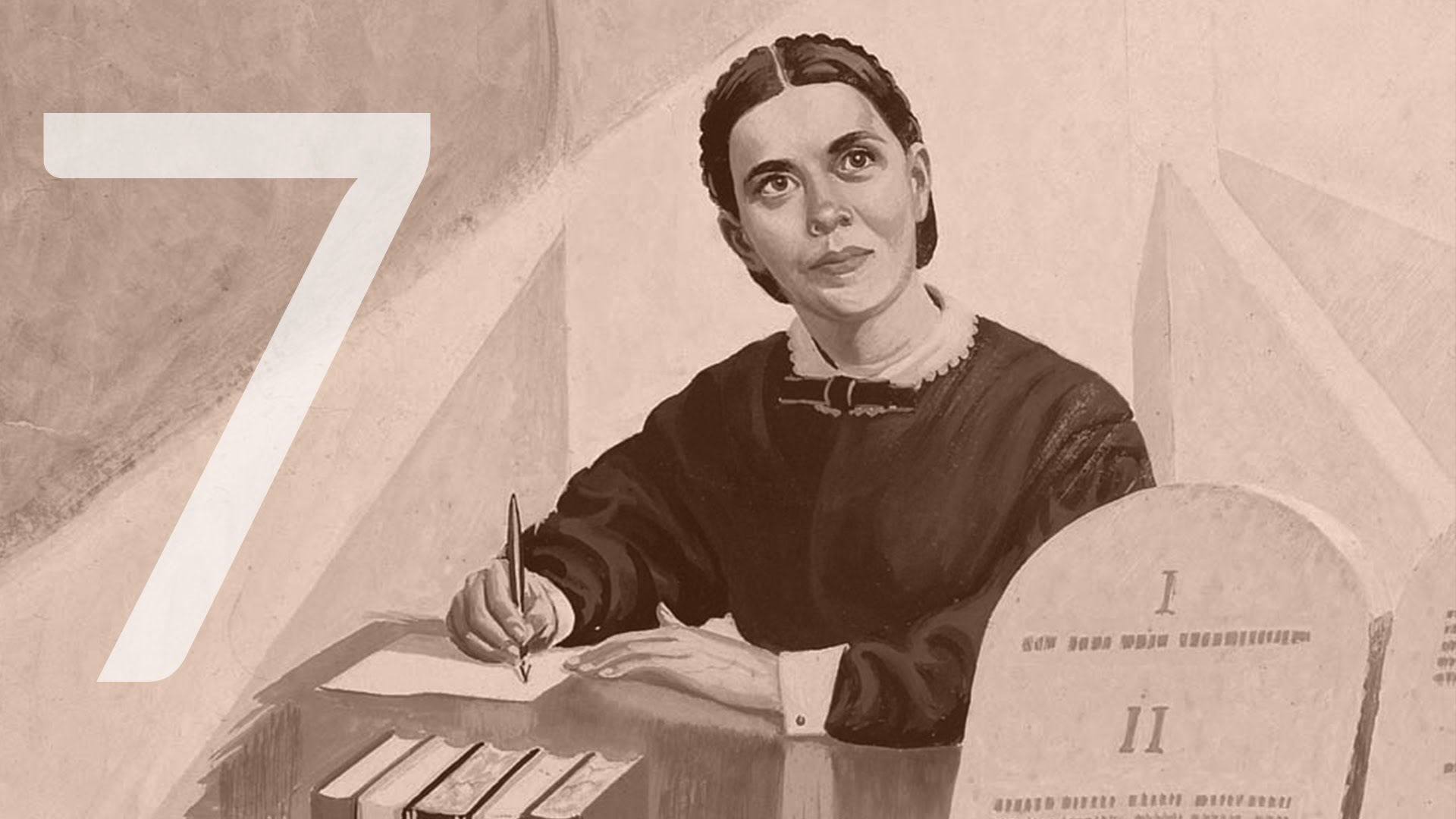 Ellen White profeta diferente dos demais
Detalhes da vida moderna.
Maior produção literária da História
Exemplo: fala sobre o jantar!
[Speaker Notes: Ellen White foi um profeta diferente dos demais
Traça detalhes para todas as situações da vida moderna.
Profeta com maior produção literária da História – mais de 100 mil páginas!
Exemplo: fala sobre o jantar!]
Esboço
1- 7 Santidade nos Sacrifícios
 8-10 Santidade no Sacerdócio
 11-15 Santidade na Saúde
 16-22 Santidade pela Separação
 23-27 Santidade na adoração
Gênesis: Criador e Soberano
Êxodo: Libertador, Pelo Sangue
Levítico: Santificador/ Melhor
[Speaker Notes: Em Gênesis, conhecemos o Deus Todo poderoso, Criador e Soberano
Em Êxodo, conhecemos o Deus Libertador e Salvador, por meio de Seu sangue.
Em Levítico, conhecemos o Deus Santificador, que deseja nos conduzir ao que há de melhor no culto, na saúde, no relacionamento interpessoal etc.]
Após os 10 mandamentos e o tabernáculo, o povo precisava aprender a forma correta de cultuar, adorar e consagrar-se.
Esta é a ordem dos acontecimentos. 
Origem + Libertação do Cativeiro do pecado e do mundo + O conhecimento da vontade de Deus, + povo + adoração + O serviço + consagração
[Speaker Notes: Após os 10 mandamentos e o tabernáculo, o povo precisava aprender a forma correta de cultuar, adorar e consagrar-se.
Após os 10 mandamentos e o tabernáculo, o povo precisava aprender a forma correta de cultuar, adorar e consagrar-se.
Em nossas vidas esta é a ordem dos acontecimentos. 
À libertação do cativeiro do pecado e do mundo, seguem: o conhecimento da vontade de Deus, encontrar-se o seu lugar de culto e seu povo, então a adoração, o louvor, o serviço e a consagração]
1. Santidade Nos Sacrifícios
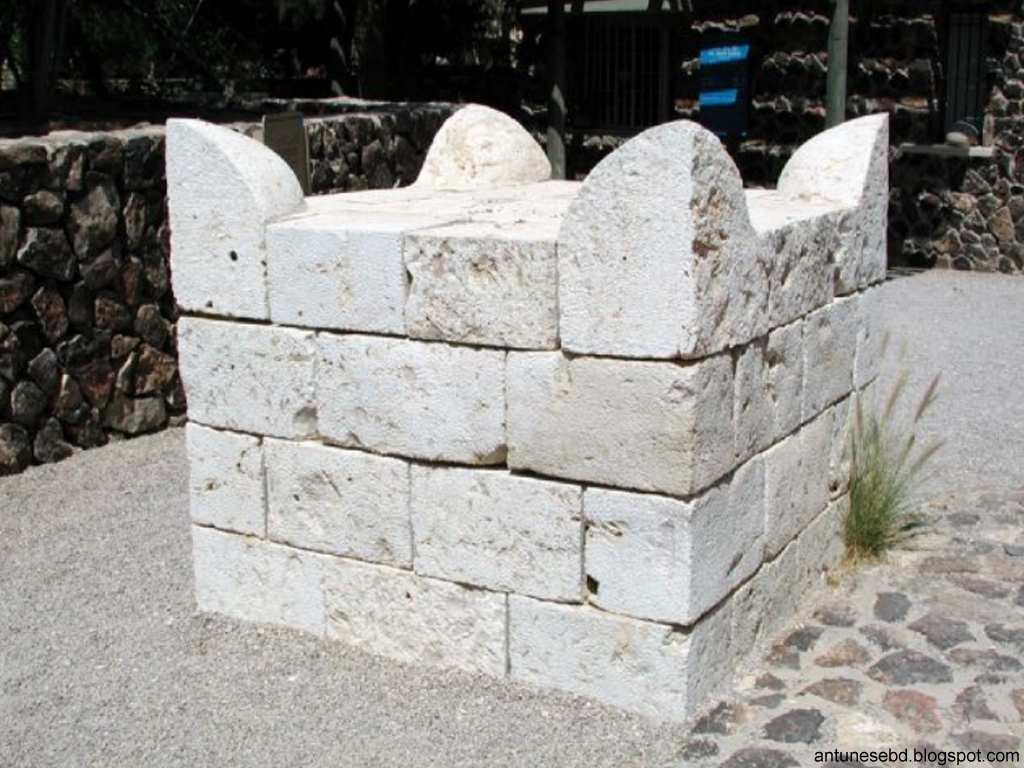 Ofertas
DIÁRIOS: pela manhã e à tarde 
O animal macho, sem sua pele, era completamente queimado. Lev. 1
MANJARES: comunhão e graças
Feita com farinha e azeite. Lev. 2
PACÍFICA: gratidão e comunhão. 
 Feita com um macho ou fêmea, queimado ao Senhor. Lev 3.
[Speaker Notes: DIÁRIOS: pela manhã e à tarde 
O animal macho, sem sua pele, era completamente queimado. Lev. 1
MANJARES: comunhão e graças
Feita com farinha e azeite. Lev. 2
PACÍFICA: Também oferta de gratidão e comunhão. 
 Só que feita com um animal macho ou fêmea, sacrificado e queimado ao Senhor. Lev 3.]
Ofertas
OFERTA PELOS PECADOS: O ofertante não mais agradece, mas reconhece que é um pecador e Jesus como seu substituto, crê no sacrifício vicário de Jesus em seu lugar.
OFERTA PELA CULPA: pela expiação de pecados contra Deus ou homens. 
O animal inocente morria no lugar do culpado, e este além de sacrificar, deveria restituir tudo o que defraudara do próximo ou de Deus.
[Speaker Notes: OFERTA PELOS PECADOS: O ofertante não mais agradece, mas reconhece que é um pecador e Jesus como seu substituto. Ele crê no sacrifício vicário de Jesus em seu lugar.
OFERTA PELA CULPA: Pela expiação de pecados contra Deus ou homens. 
O animal inocente morria no lugar do culpado, e este além de sacrificar, deveria restituir tudo o que defraudara do próximo ou de Deus.]
Não Há Religião Sem Oferta!
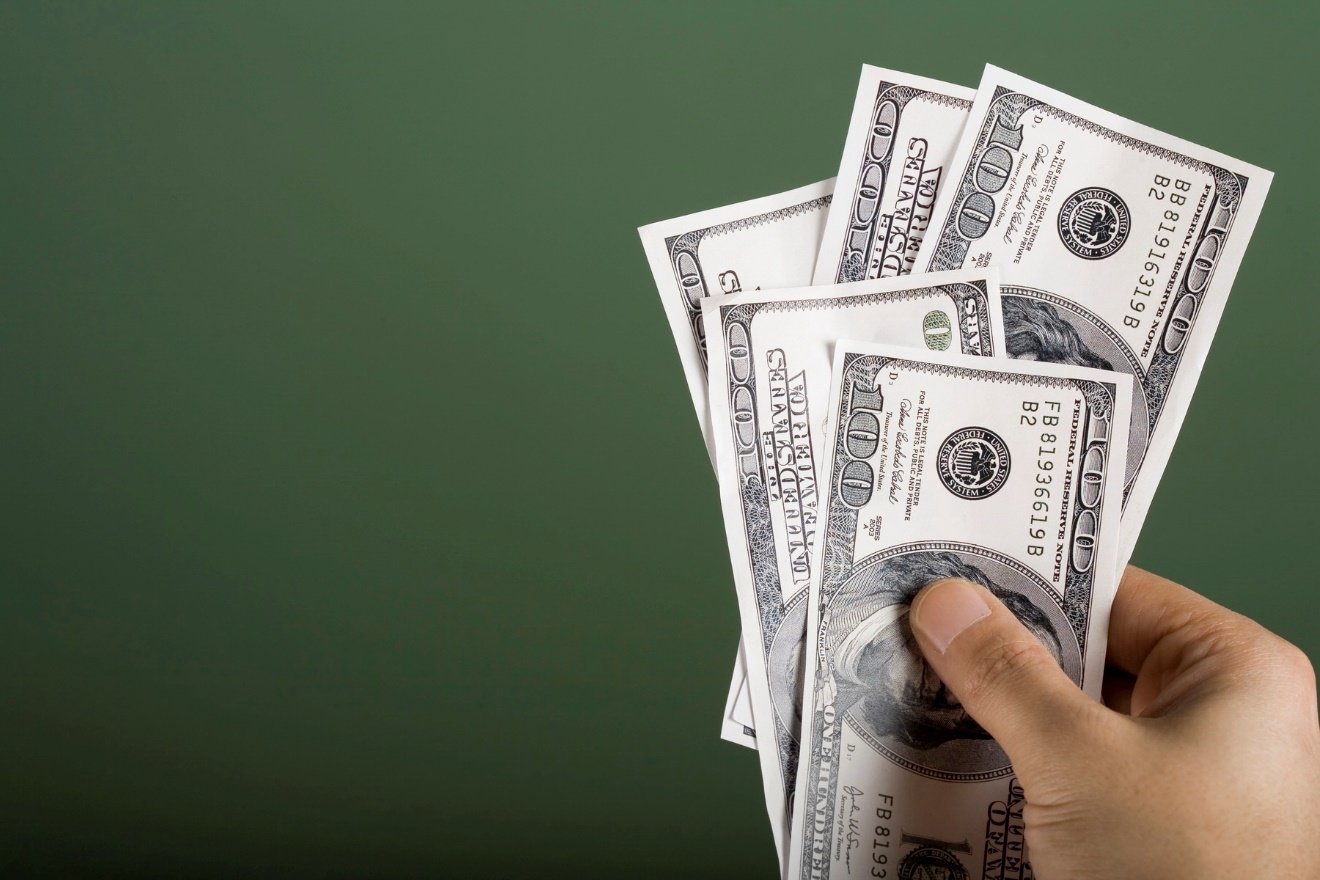 2. Santidade Na Saúde
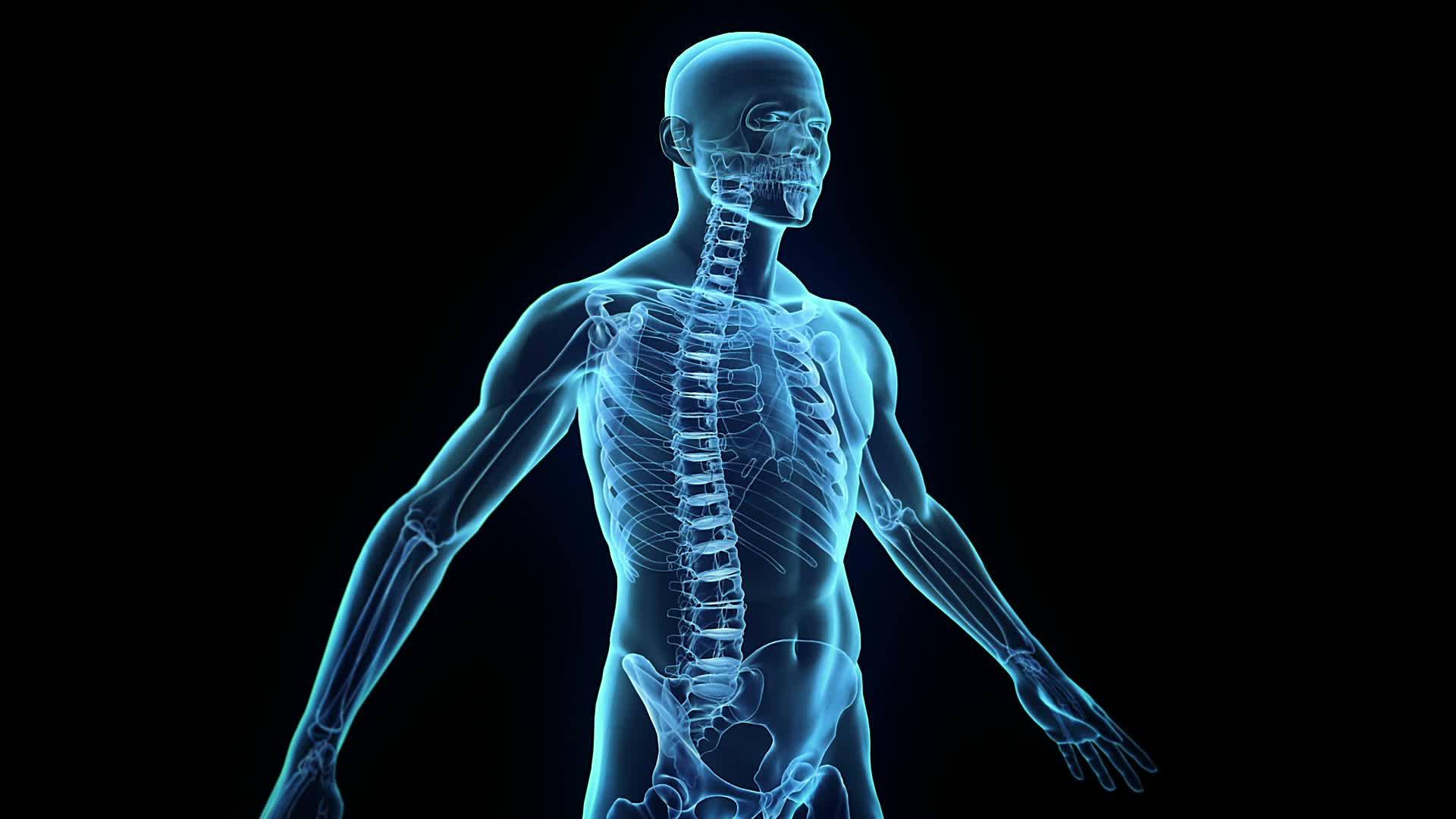 Templos do Espírito – Estilo de Vida
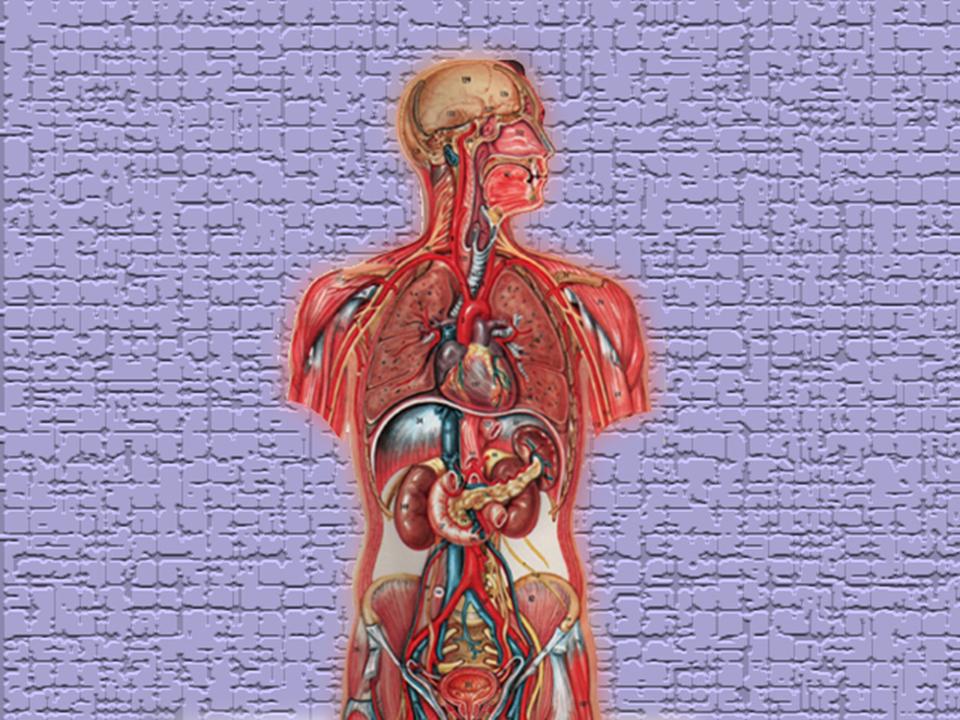 O Cardápio Divino
Animais Quadrúpedes LimposRuminam E Têm Unhas Fendidas.
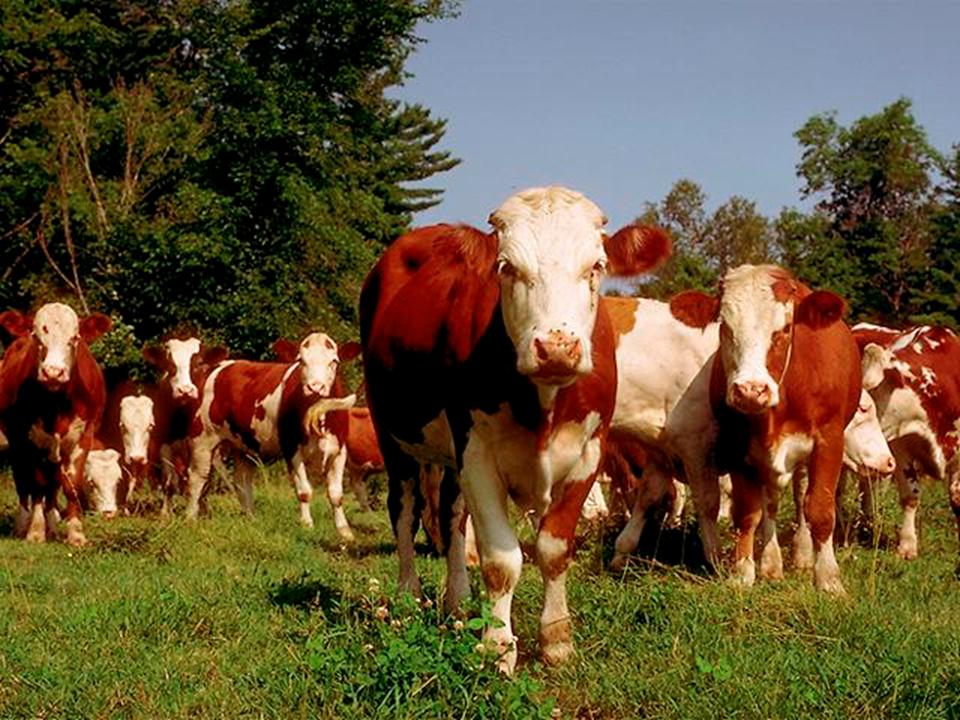 www.4tons.com                                   Pr. Marcelo Augusto de Carvalho
Animais Quadrúpedes Imundos: não ruminam ou não têm unhas fendidas
Aquáticos Limpos: têm barbatanas e escamas
Aquáticos Imundos: sem barbatanas, escamas, de rios, lagos ou mares.
Aves Imundas
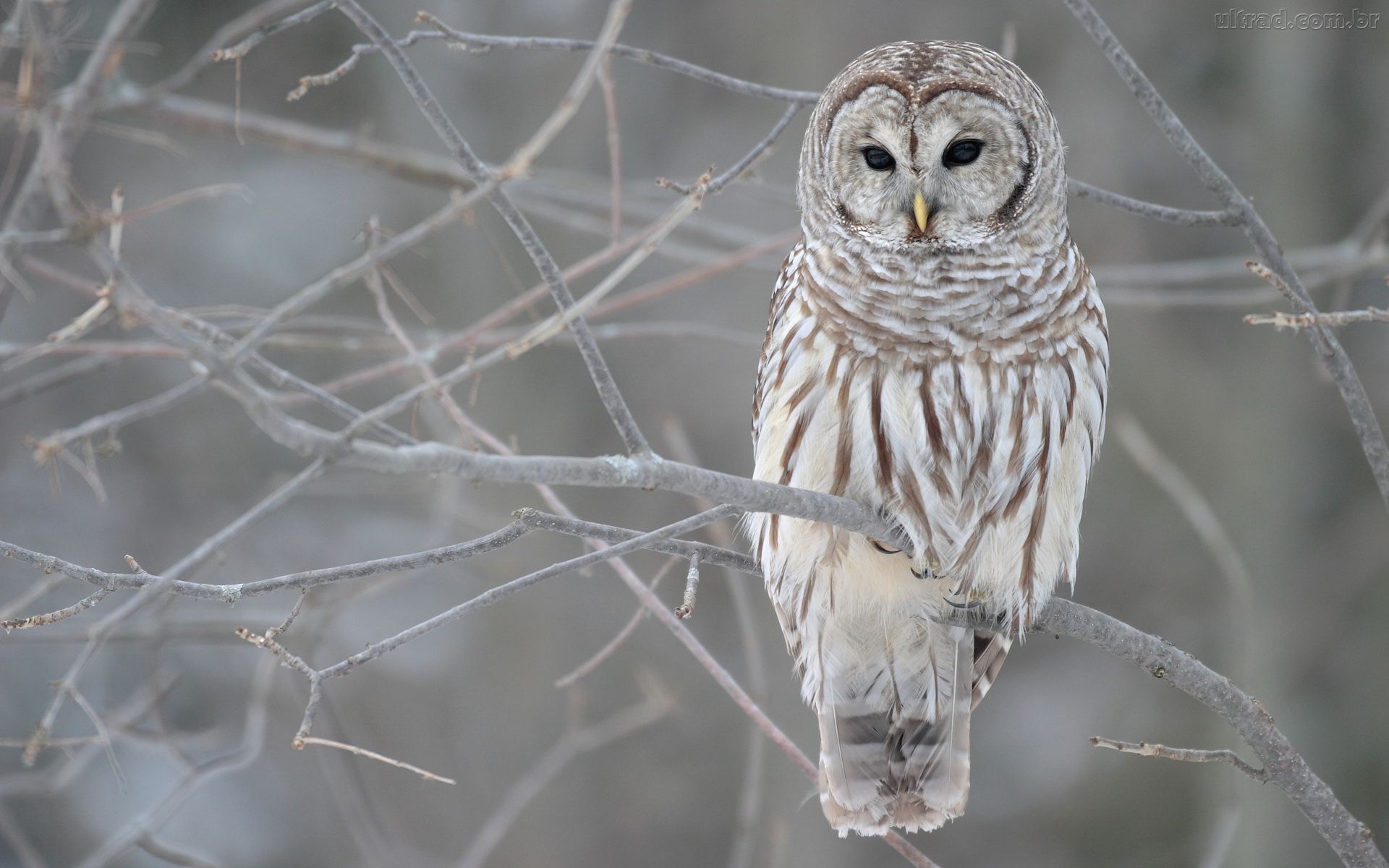 Águia, quebrantoso, águia marinha, milhano, falcão, corvo, avestruz, coruja, gaivota, gavião, mocho, corvo marinho, íbis, gralha, pelicano, abutre, cegonha, garça, poupa e morcego.
[Speaker Notes: Águia, quebrantoso, águia marinha, milhano, falcão, corvo, avestruz, coruja, gaivota, gavião, mocho, corvo marinho, íbis, gralha, pelicano, abutre, cegonha, garça, poupa e morcego.]
Insetos
LIMPOS: Voa, anda sobre os 4 pés, pernas traseiras mais compridas para saltar. Locusta, gafanhoto devorador e grilo
IMUNDOS: Insetos Imundos: apenas voa e anda sobre os 4 pés.
Demais Animais Imundos
Doninha
Rato
Lagarto
Lagartixa
Lagarto Da Areia
Camaleão
Coelho
Répteis
Tudo o que anda sobre o ventre, tudo o que anda sobre 4 pés ou têm muitos pés, dos enxames de criaturas que povoam a terra, não comereis.
Alistamento Já!
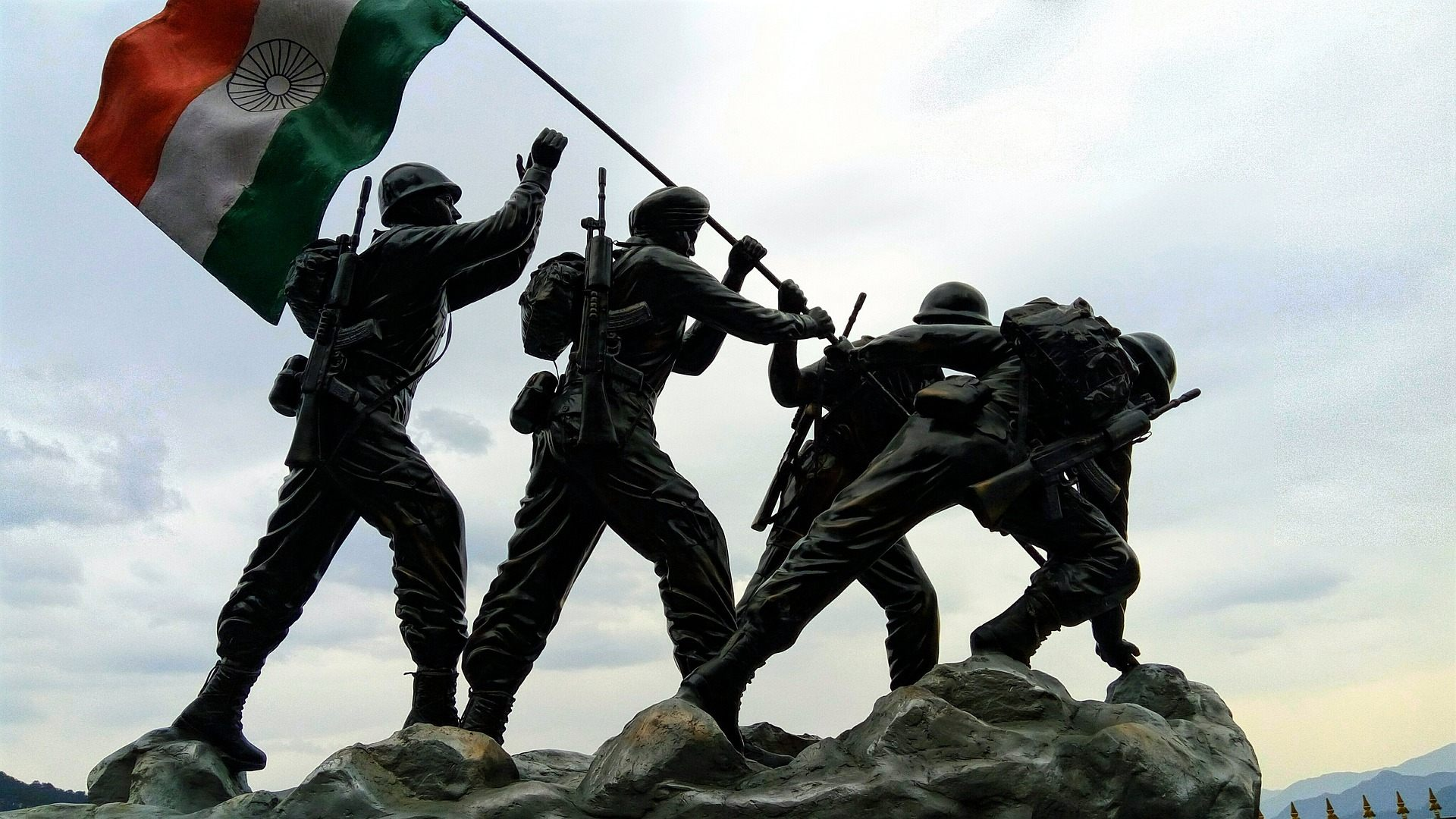 [Speaker Notes: APELO
Você quer fazer parte do PELOTÃO DE ELITE DO SENHOR?]